Utforsking av egenskaper til to spesielle klasser av funksjoner
Ingvill Merete Stedøy
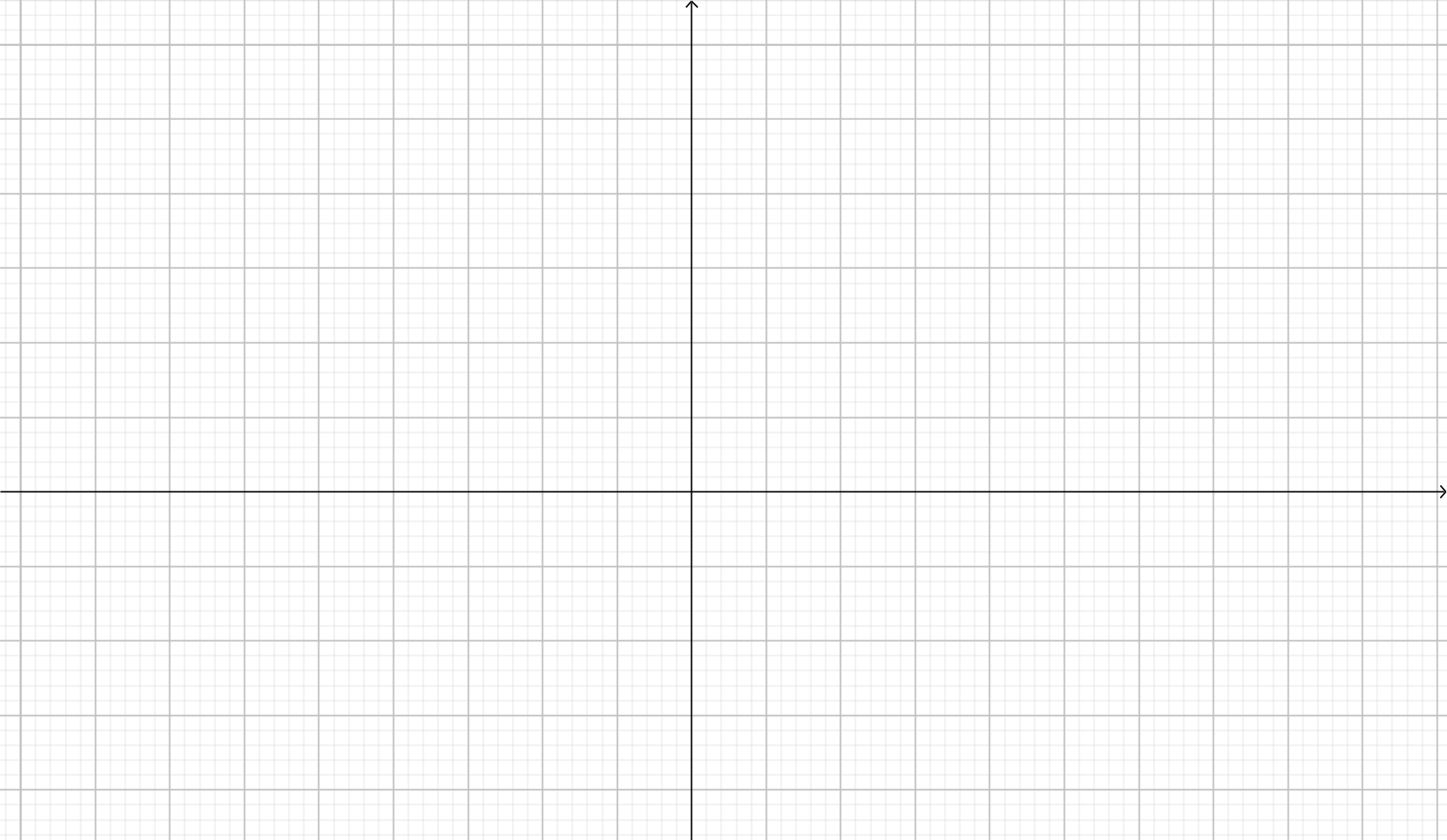 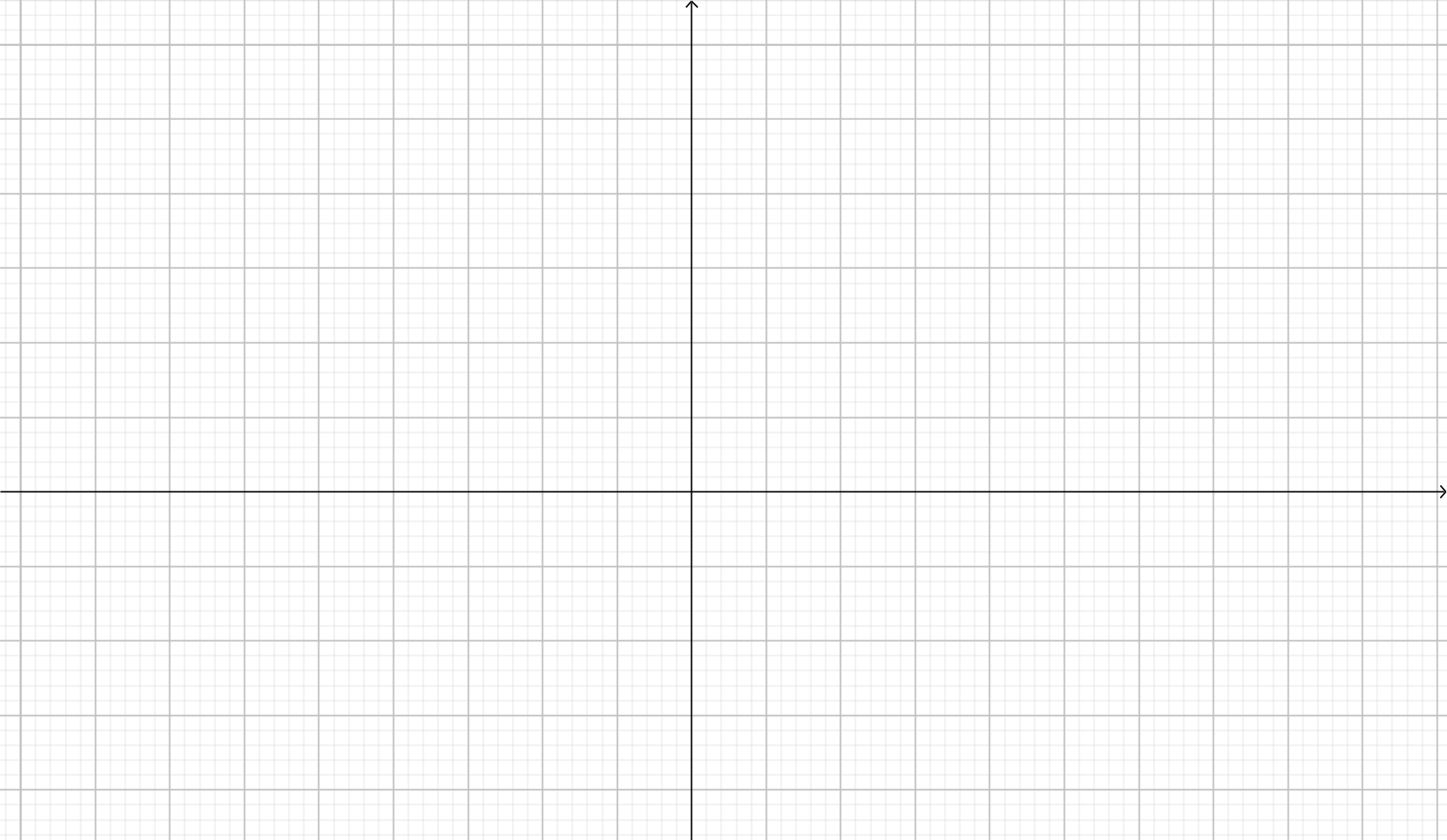 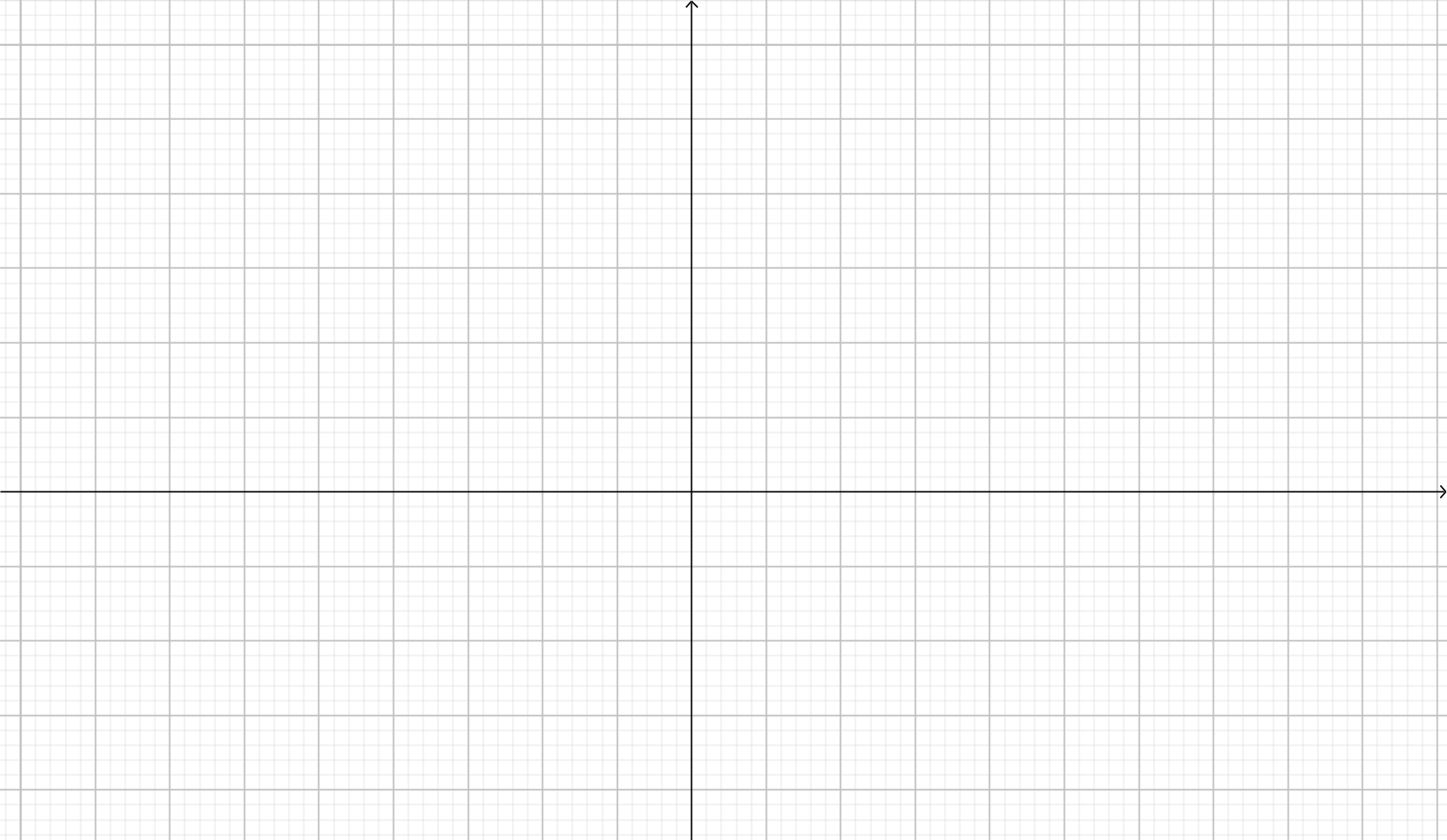 Hjemmearbeid
Hvilken kontinuerlige og deriverbare funksjon går gjennom punktene:
(1,3)
(2,4)
(4,5)
(8,6)
.
.
.
(x,y)?
Bestem det eksplisitte uttrykker for funksjonen og dens deriverte.